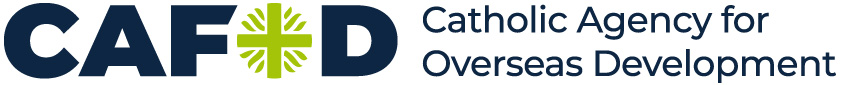 A meditation on caring for the Earth, our common home.
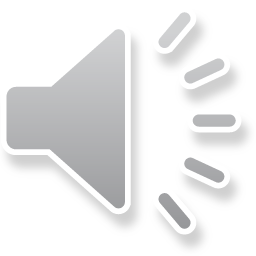 [Speaker Notes: To play automatically choose Slide Show>Use timings. Then Slide Show>From Beginning and click the sound icon to start the music.

To play music across the slides: Insert>Audio>(Find Antarctic expedition)>Audio/sound tools>Choose start on click, play across all slides and loop until stopped. Pause the slide show to stop the music and images. 

Pause the slide show on slide 17 and join together in saying the prayer. 

Note: All the photos in this reflection come from the Climate change photopack, which fully explains the background of each photo.  
Download the photopack: cafod.org.uk/secondary/climate

Music credit: Antarctic expedition/audionetwork.com]
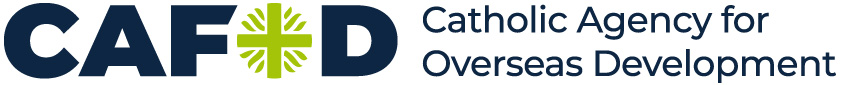 Imagine...
...you are in space, far above the Earth.
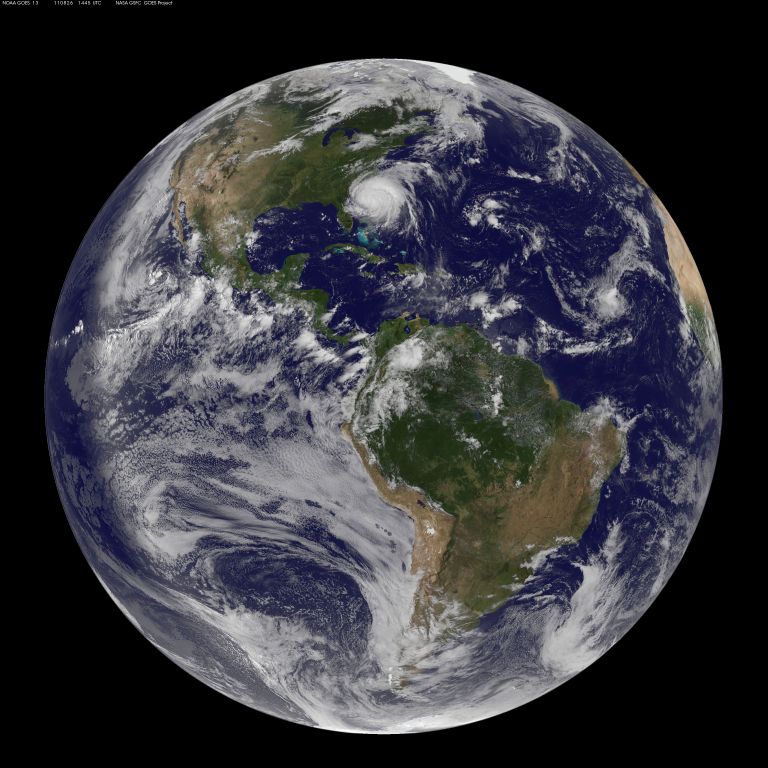 How do you feel about the Earth,       our common home?
[Speaker Notes: Photo credit: Nasa/Wikipedia.]
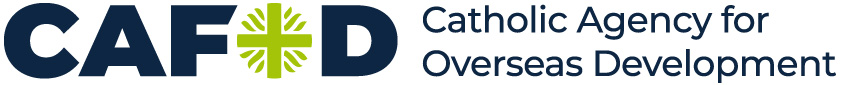 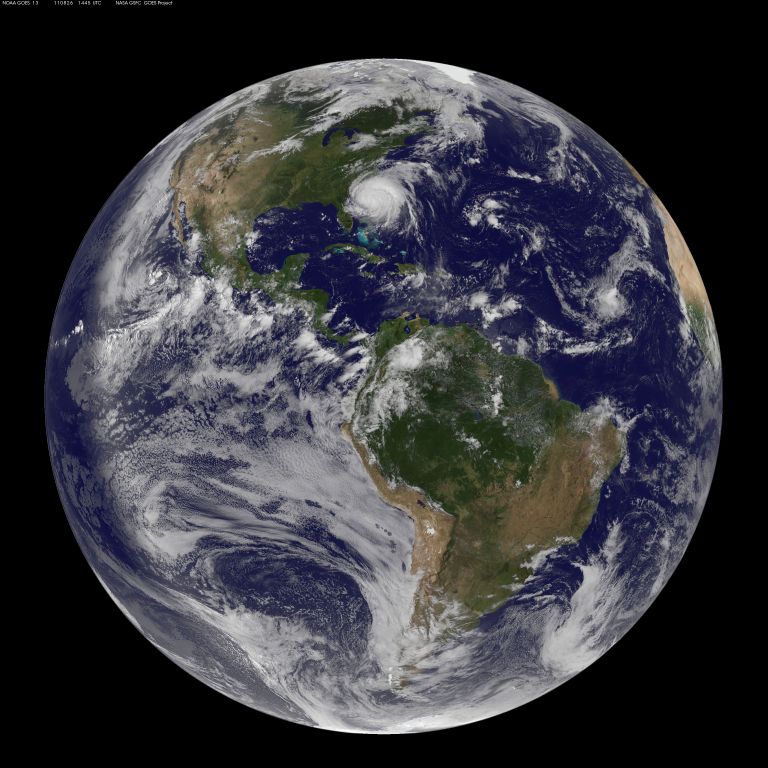 You start to look more closely...
...and turn your attention to four scenes on Earth.
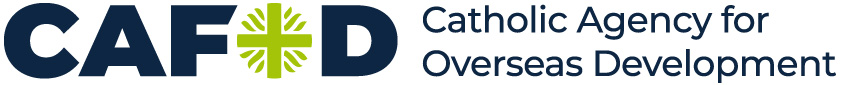 Floods, Bangladesh.
[Speaker Notes: Photo credit: Amit Rudro for CRS/Caritas Bangladesh, May 2020]
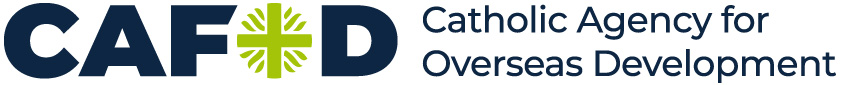 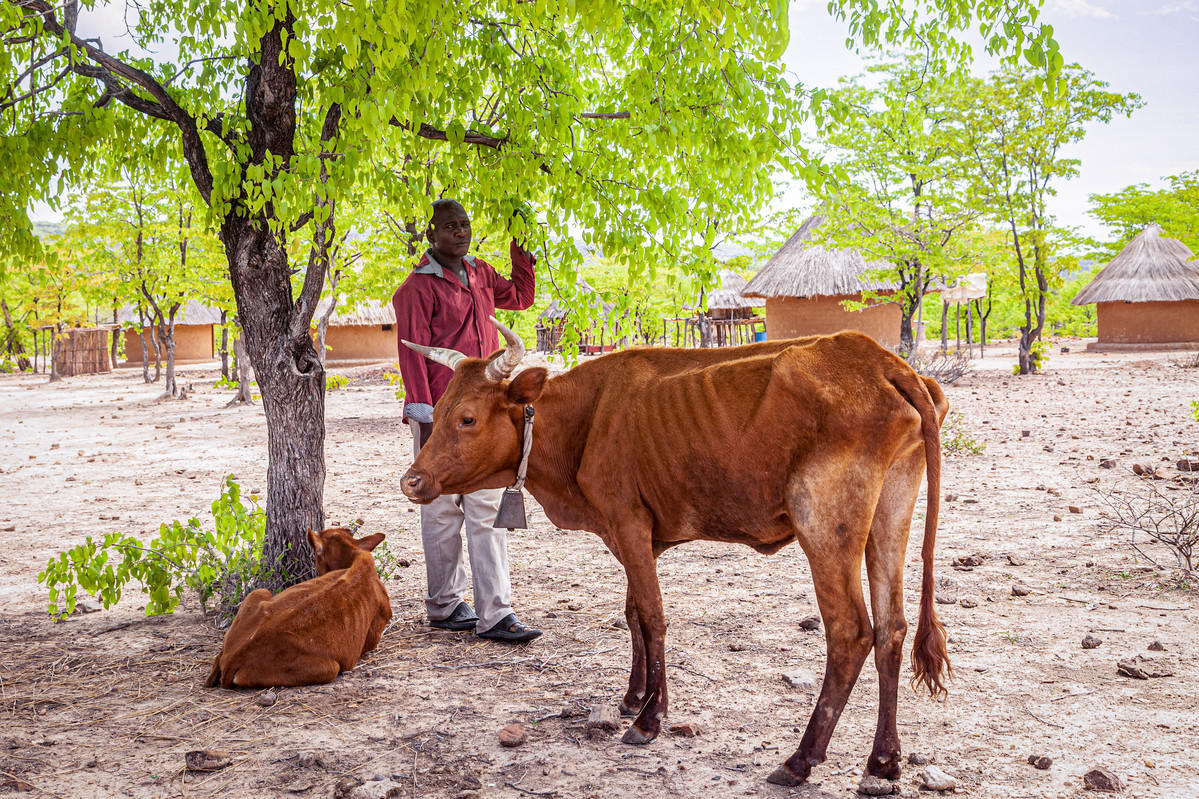 Drought, Zimbabwe.
[Speaker Notes: Photo credit: Charmaine Chitate, December 2019]
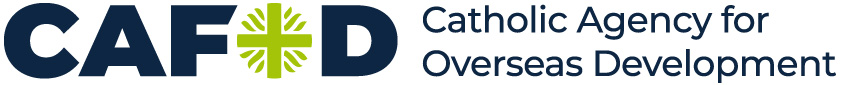 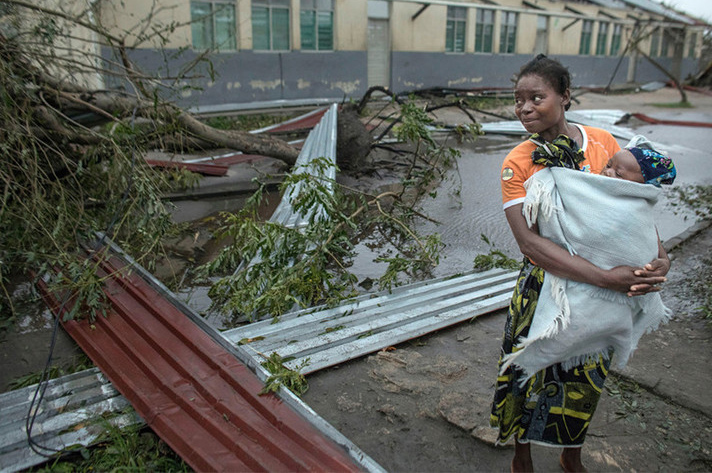 Cyclone, Mozambique.
[Speaker Notes: Photo credit: Josh Estey/ CARE/ CAFOD, 2019]
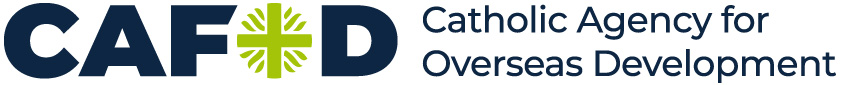 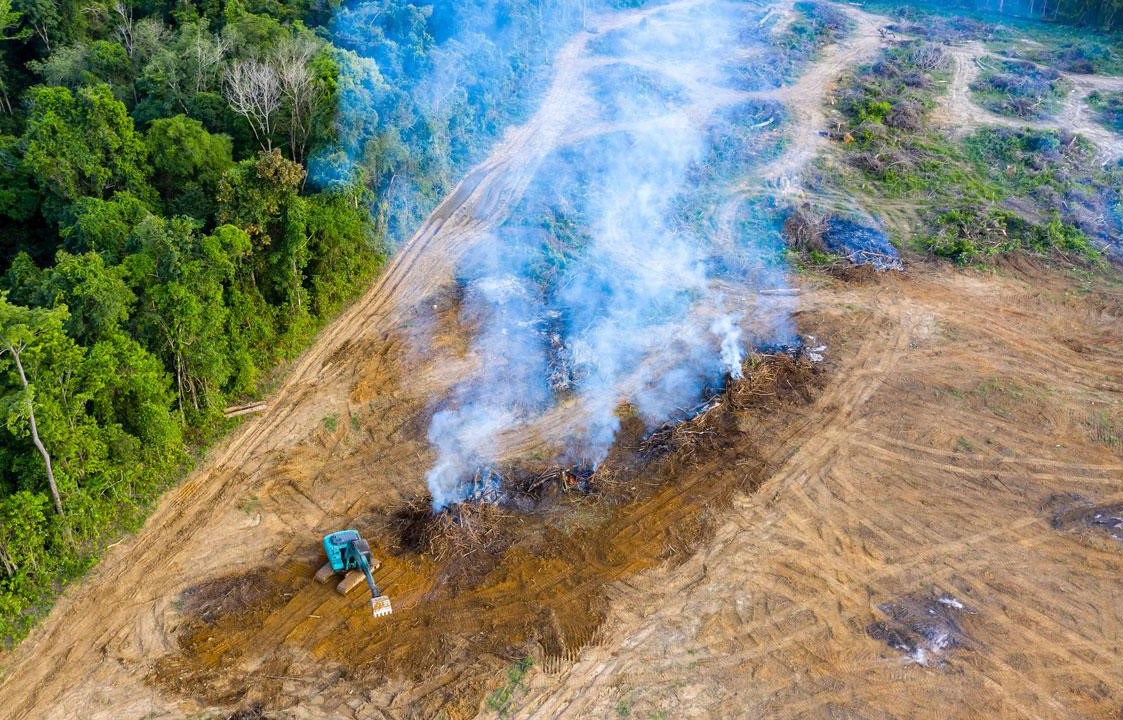 Deforestation, Amazon.
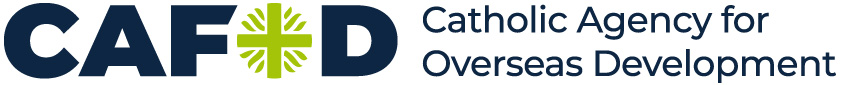 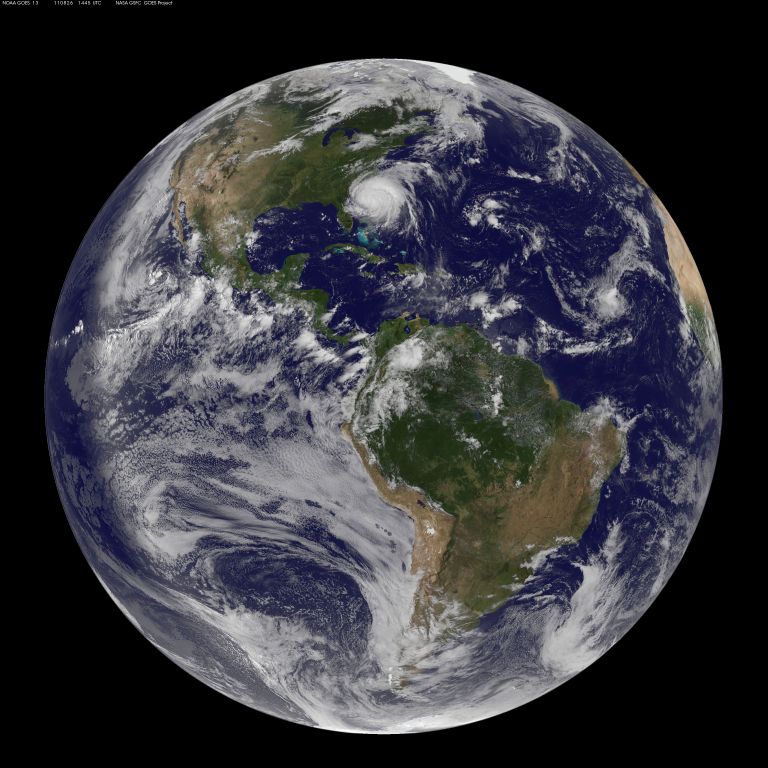 You pause for a moment...
...how do you feel towards the Earth?
How do you feel about the people on Earth?
You turn your attention to four more scenes...
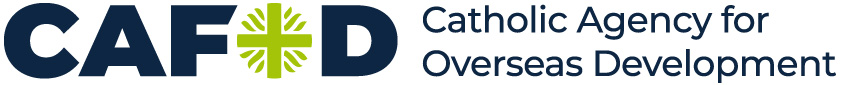 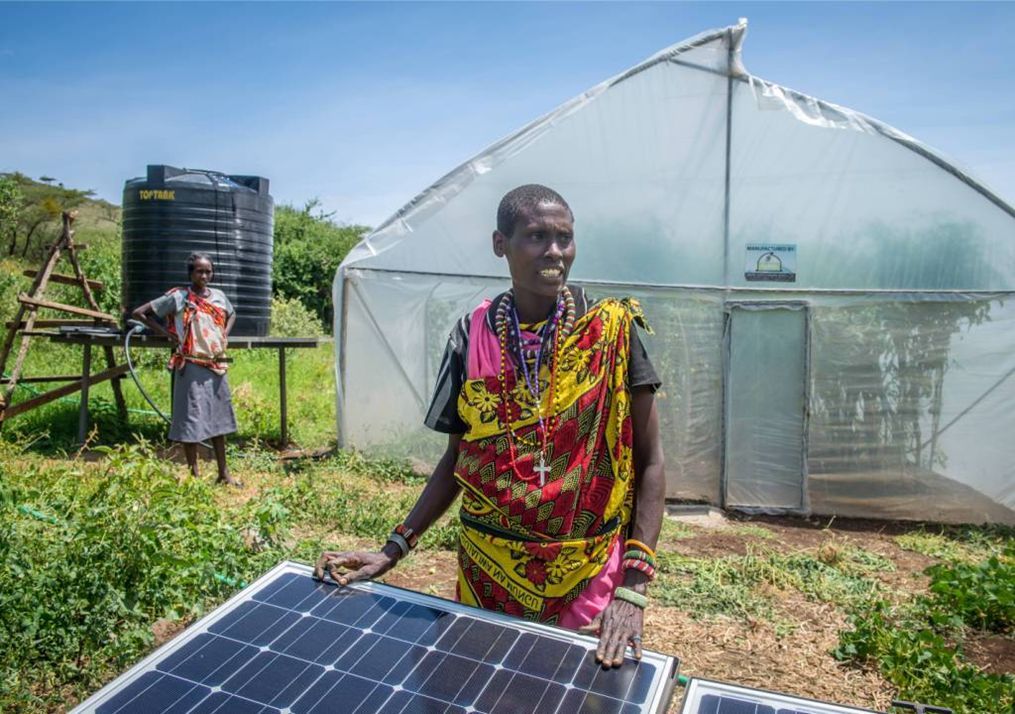 Solar power for irrigation, Kenya.
[Speaker Notes: Photo credit: Annie Bungeroth/CAFOD]
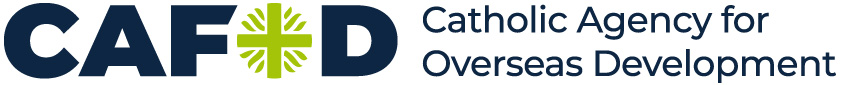 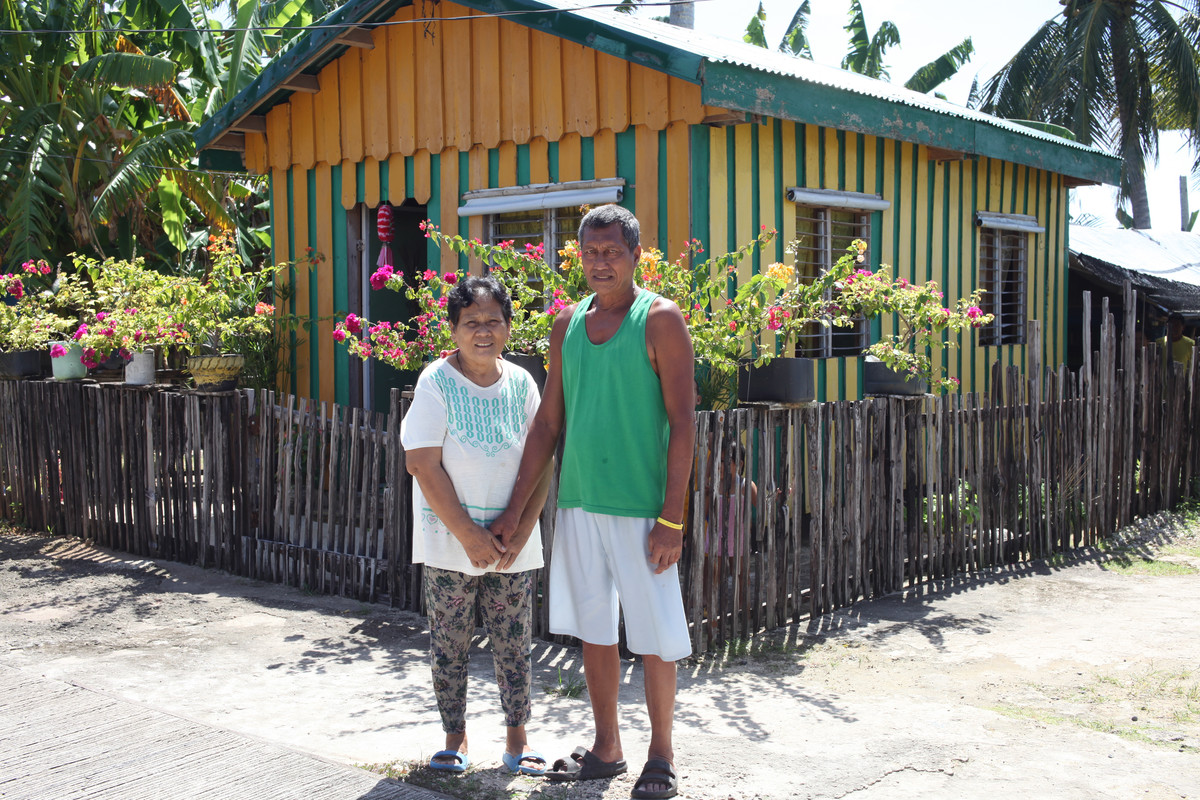 Typhoon-resistant homes, Philippines.
[Speaker Notes: Photo credit: CAFOD]
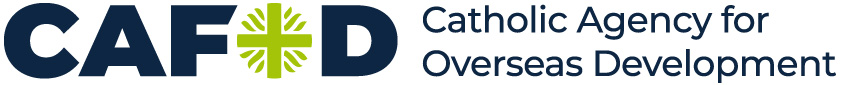 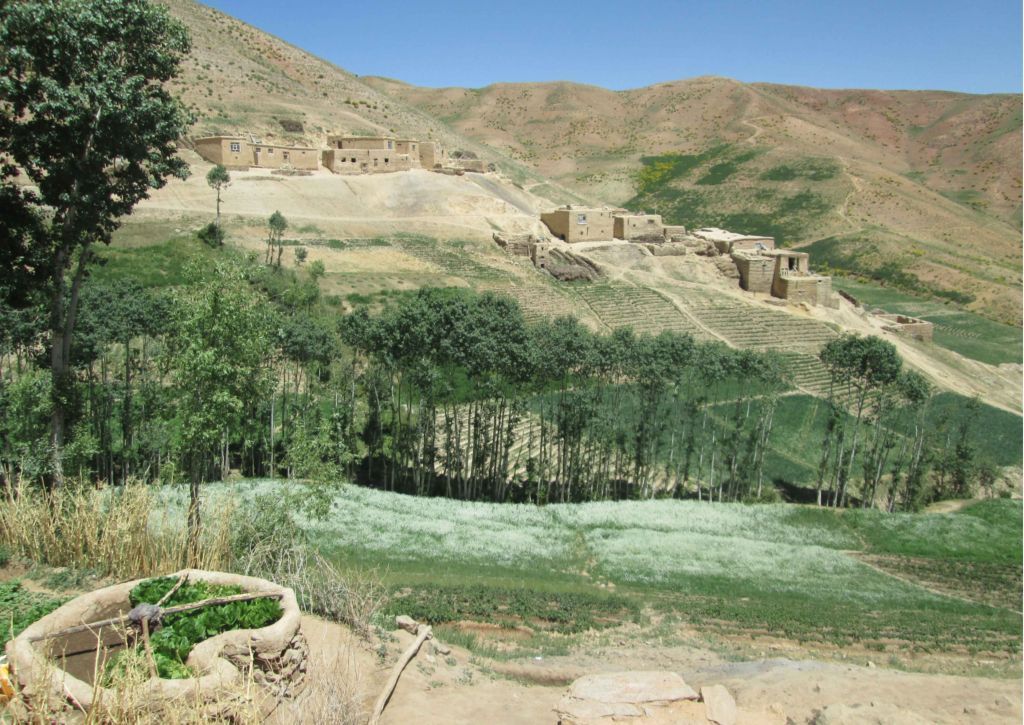 Greening the dry ground, Afghanistan
[Speaker Notes: Photo credit: CRS]
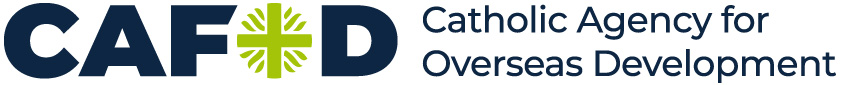 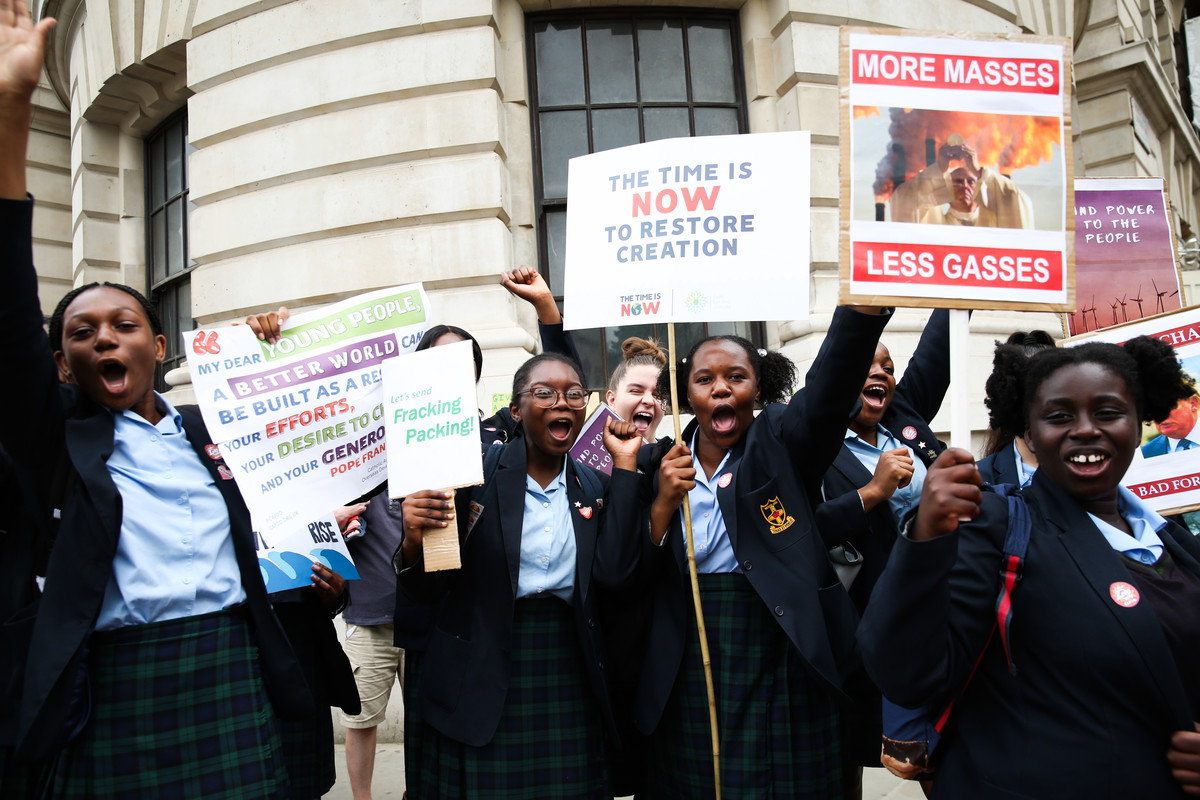 Climate campaigning, UK.
[Speaker Notes: Photo credit: Eleanor Church]
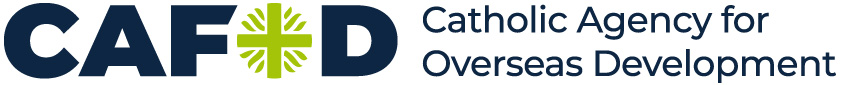 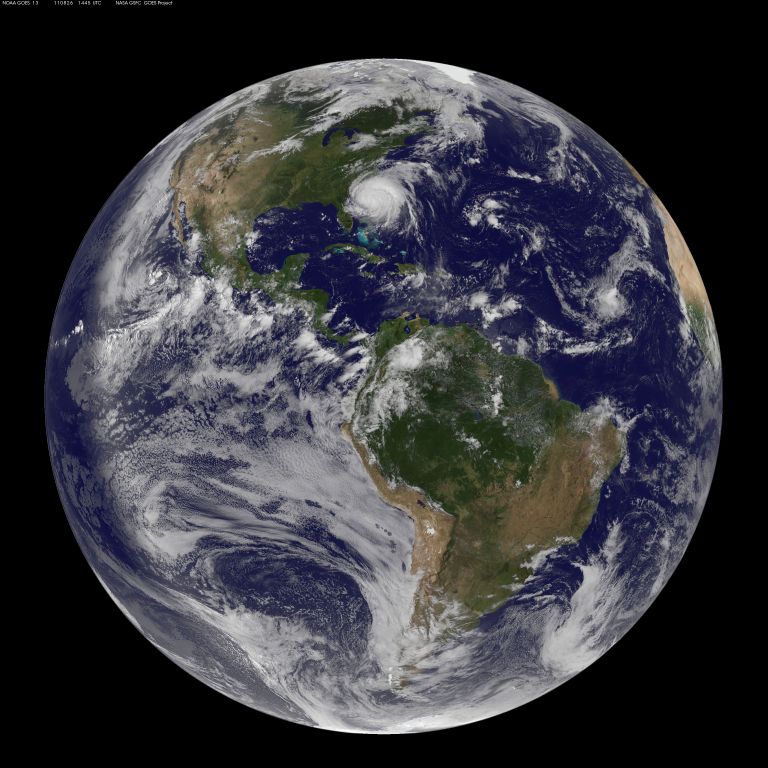 You pause again...
...how do you feel about the Earth now?
How do you feel about the people on Earth?
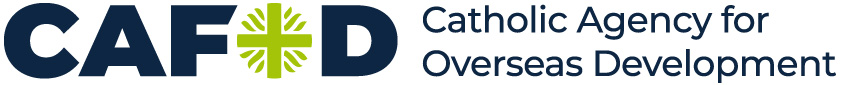 “God saw everything that he had made, and indeed  it was very good.”
Genesis 1:31
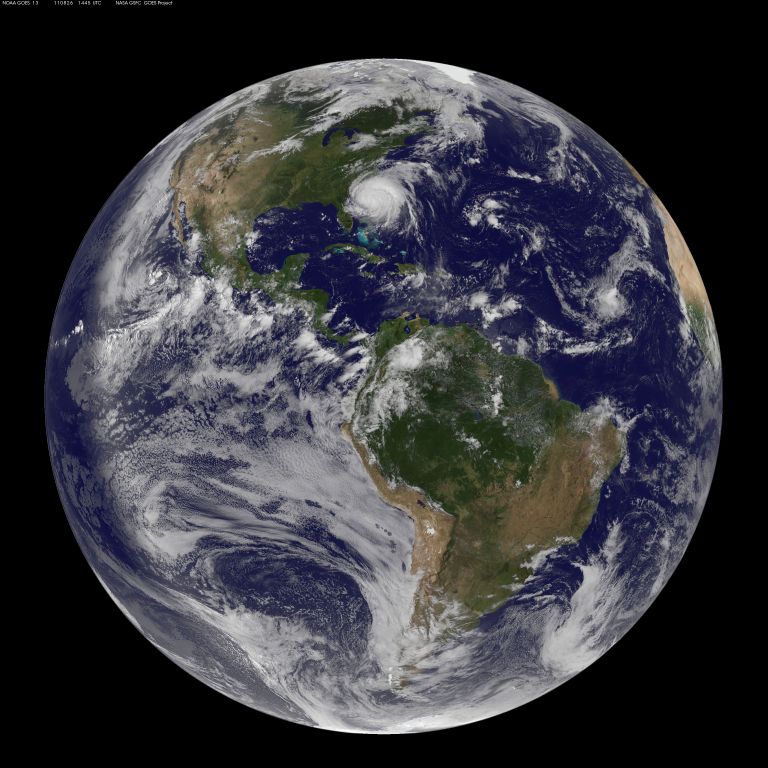 “The Lord God took the man and put him in the garden of Eden to cultivate and take care of it.”
Genesis 2:15
[Speaker Notes: Genesis 1:31, 2:15,]
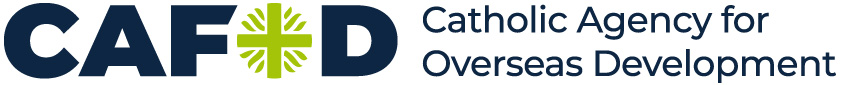 “Love the Lord your God          with all your heart, 
and with all your soul,
and with all your strength,
and with all your mind;
and love your neighbour           as yourself.”
Luke 10:27
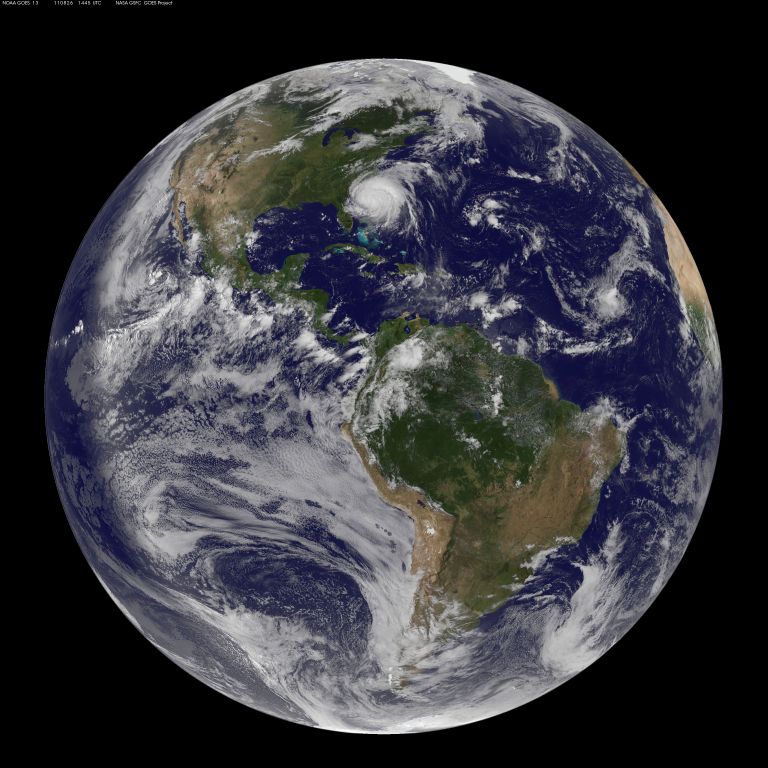 Who is your neighbour?
[Speaker Notes: Luke 10:27]
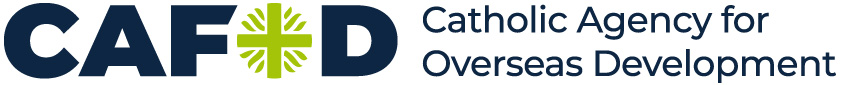 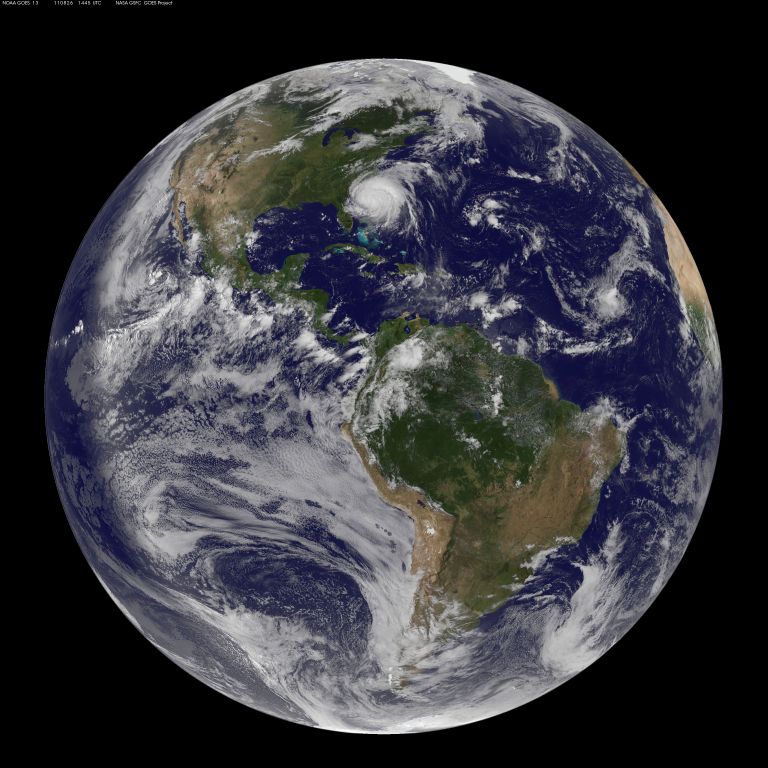 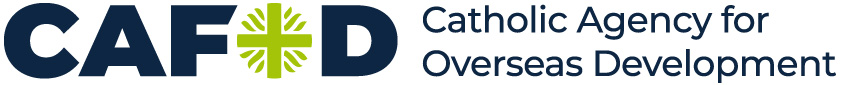 Lead us to act as neighbours,
who do not pass by on the other side. 
Open our eyes, Lord.
God of all, 
you made the earth 
and saw that it was good, 
but, like robbers, 
we have stripped it of its treasure. 
Open our eyes, Lord.
So that together we may care 
for all that you have made 
and with all creation 
sing your praise. 
Open our eyes, Lord.

Amen.
Now the earth cries out
and your people hunger and thirst.
Open our eyes, Lord.
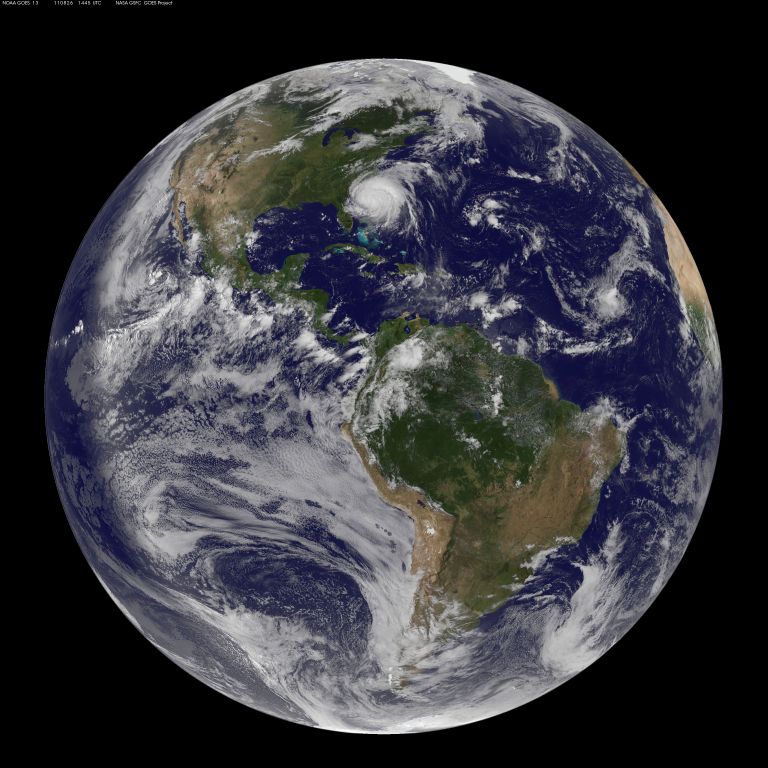 Open our eyes to see the       pain of your creation
and move us with compassion for your world. 
Open our eyes, Lord.
[Speaker Notes: Pause the slideshow and join together to say the prayer. 

Prayer credit: Catherine Gorman/CAFOD.]